MULTIYEAR EXPERIENCE WITH MOBILE PLATFORM FOR DOCUMENTATION OF AAST FELLOWS SUPERVISION
Goal: Measure competency and identify areas for improvement
Process: Mobile app documentation, milestone-specific, competency
Challenge:  Documentation of fellow supervision
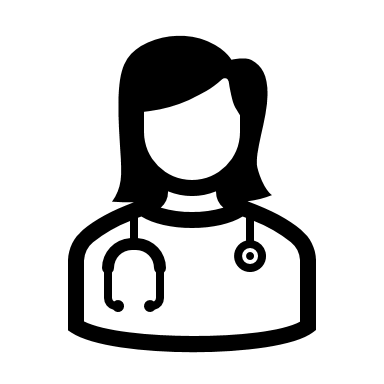 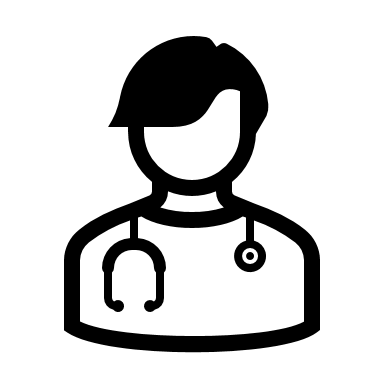 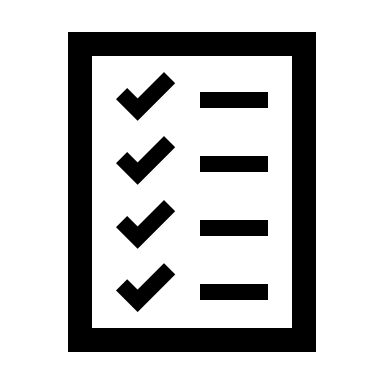 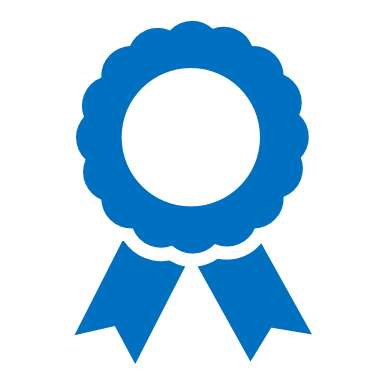 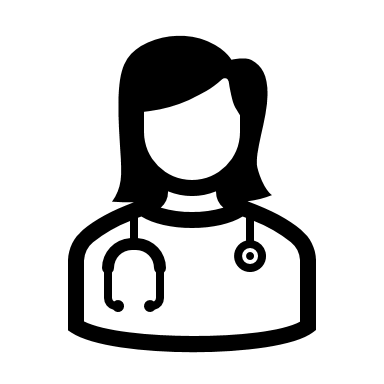 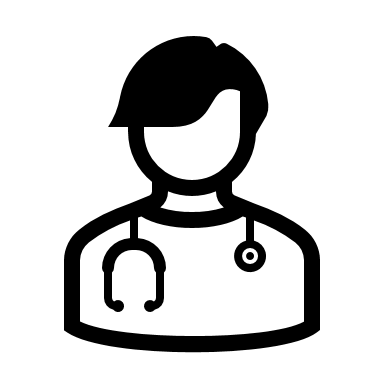 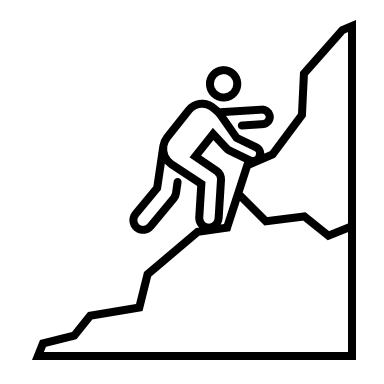 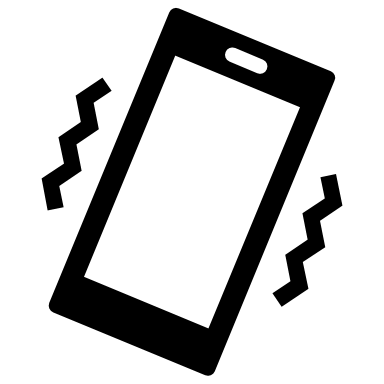 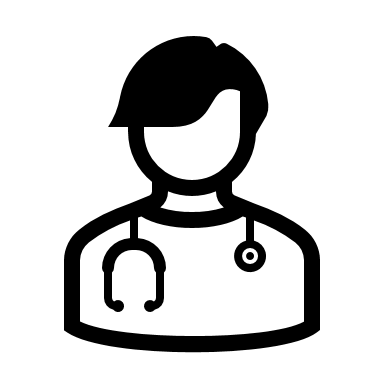 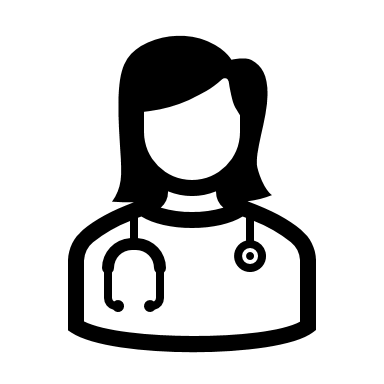 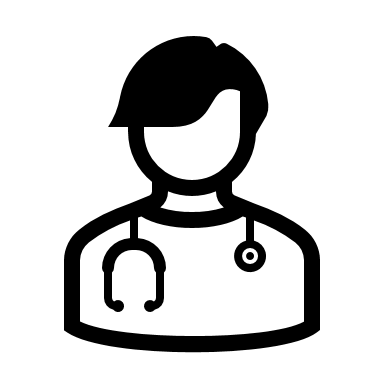 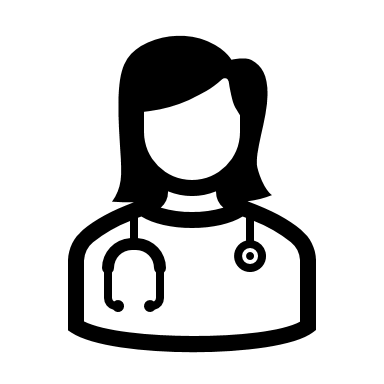 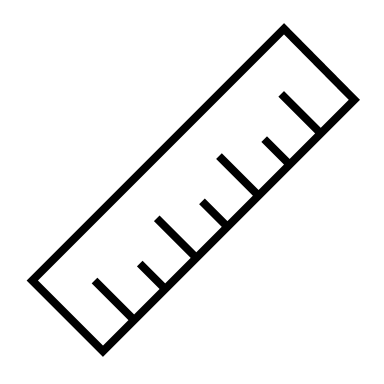 Measures of GME milestones, supervision, autonomy, difficulty, case type, service line
31 events:  opportunity for improvement
2016-2022, 883 proctoring events
Avg completion time 2 min
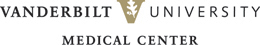 Gunter OL, et al.